المخطط الاستثماري التشاركي البلدي 
لسنة 2022
التشخيص المالي
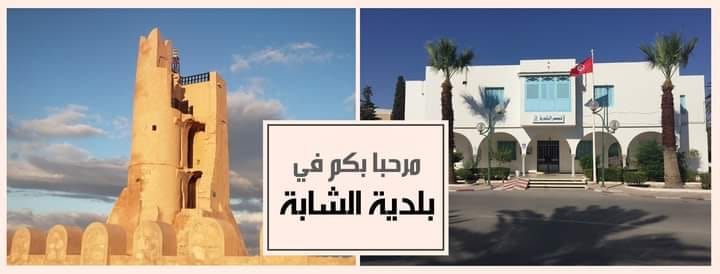 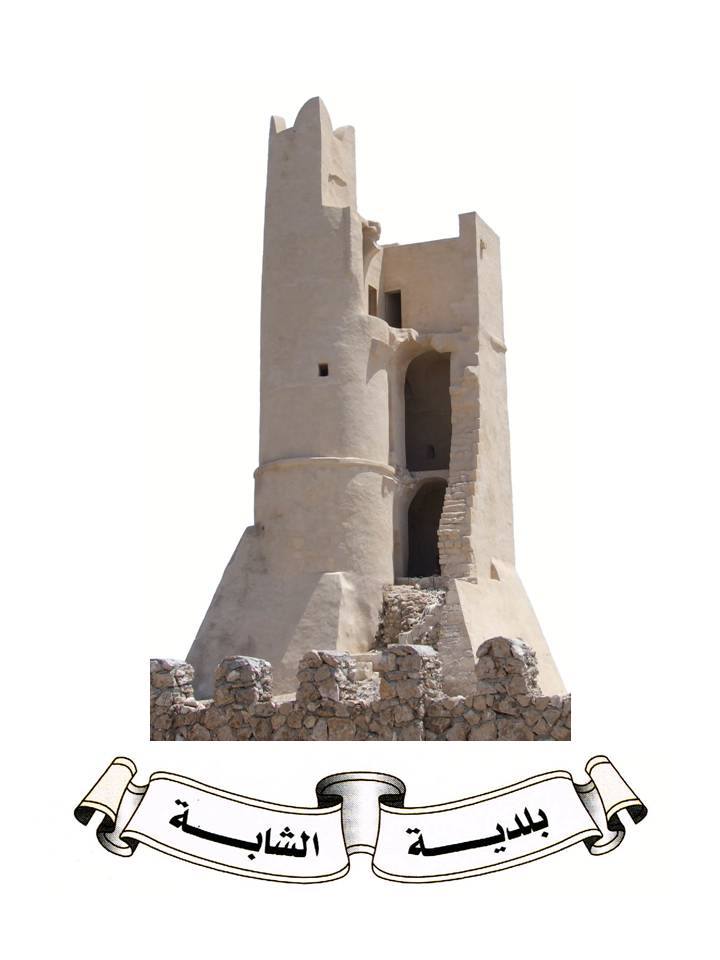 مــــــــقـــــــدمـــــة
يعتمد هذا التشخيص المالي على التحليل المرجعي
للموارد والنفقات للفترة الممتدة بين سنوات
2018 و2021 ومن خلاله سنتعرف على الإعتمادات التي يمكن رصدها لمخطط الإستثمار البلدي لسنة 2022
هـــــيـــكــــلـة مـــوارد الــعـــــنــــوان الأول المحققة
هــيــكـــلــــة الـــمـــــوارد الــجـــبـــائـــيـــة
هــــيـــكـــلـــة الـــمـــوارد غـــيـــر الـــجـــبـــائـــيـــة
تـــطـــــور الــــمـــنـــاب مــــن الــمـــال الــمــشــتــرك الــمــحــقــق
هـــــيـــكـــلـــة نـــفـــقـــات الـــعـــنـــوان الأول
تــطــور نــســبــة الاســتــخــلاص عــلــى الـعــقــارات الــمــبــنــيــة
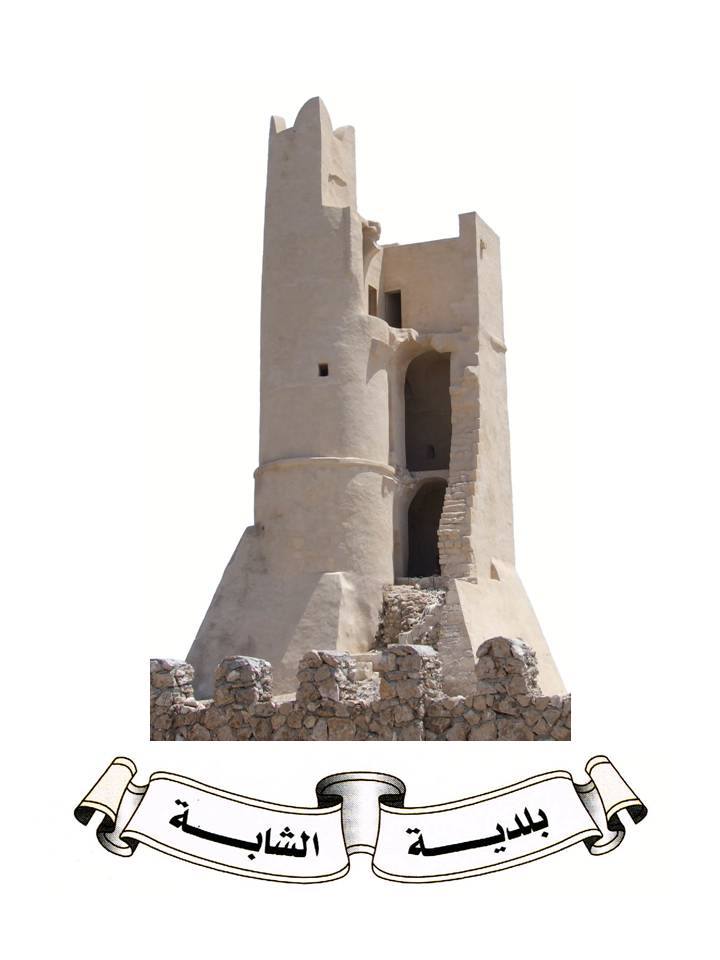 الـتـحـلـيـل عـبـر الـمـؤشــرات
مؤشرات عامة حسب الميزانية
مؤشرات عامة حسب عدد السكان
تطور إعتمادات المشاريع من سنة 2015 إلى سنة 2021